2020-2021 Year End Report
University Senates Conference Presentation to the Board of Trustees
Presented by Magic Wade, USC Chair
July 22, 2021
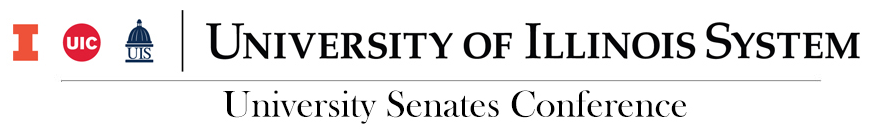 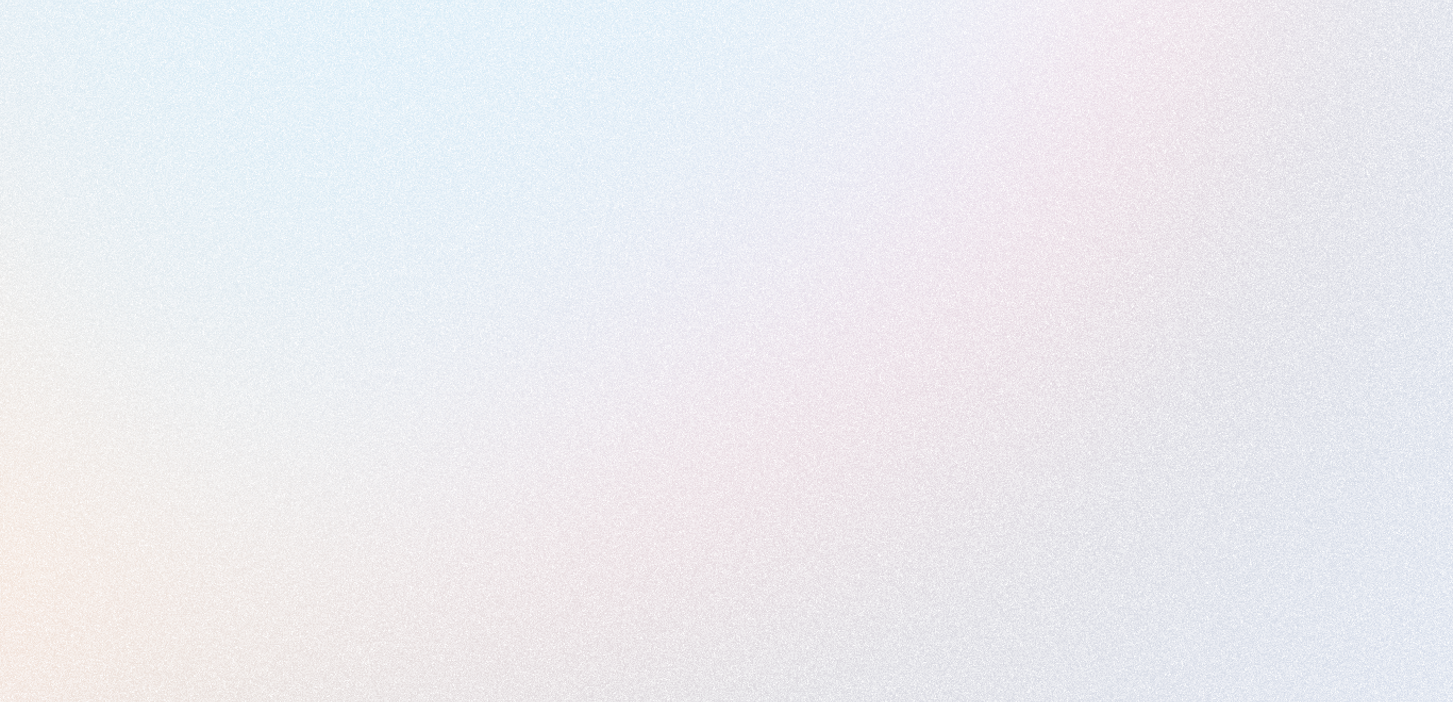 PILLARS OF SHARED GOVERNANCE
Collegial consultation - “harmonious relations”
Information sharing and transparency - “enhance communication”
Faculty voice – “advisory group”
As the responsible body in the teaching, research, and scholarly activities of the University of Illinois System, the faculty has inherent interests and rights in academic policy and governance. 
As such, faculty members are encouraged to consider, review, analyze, critique, discuss, address, and debate academic policy and governance. (UI Statutes)
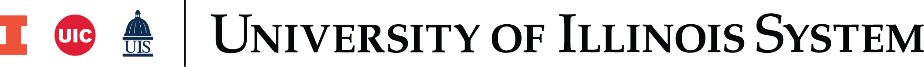 ARTS & HUMANITIES FACULTY VOICES: 2020-2021
Arts & Humanities
*Indicates Executive Committee member
EDUCATION & HUMAN SERVICES FACULTY VOICES: 2020-2021
Education & Human Services
*Indicates Executive Committee member
HEALTH SCIENCES FACULTY VOICES: 2020-2021
Health Sciences
*Indicates Executive Committee member
LIBRARY SCIENCE & COMMUNICATION FACULTY VOICES: 2020-2021
Library Science &  Communication
*Indicates Executive Committee member
SOCIAL SCIENCES AND LAW FACULTY VOICES: 2020-2021
Social Sciences and Law
*Indicates Executive Committee member
STEM FACULTY VOICES: 2020-2021
STEM
*Indicates Executive Committee member
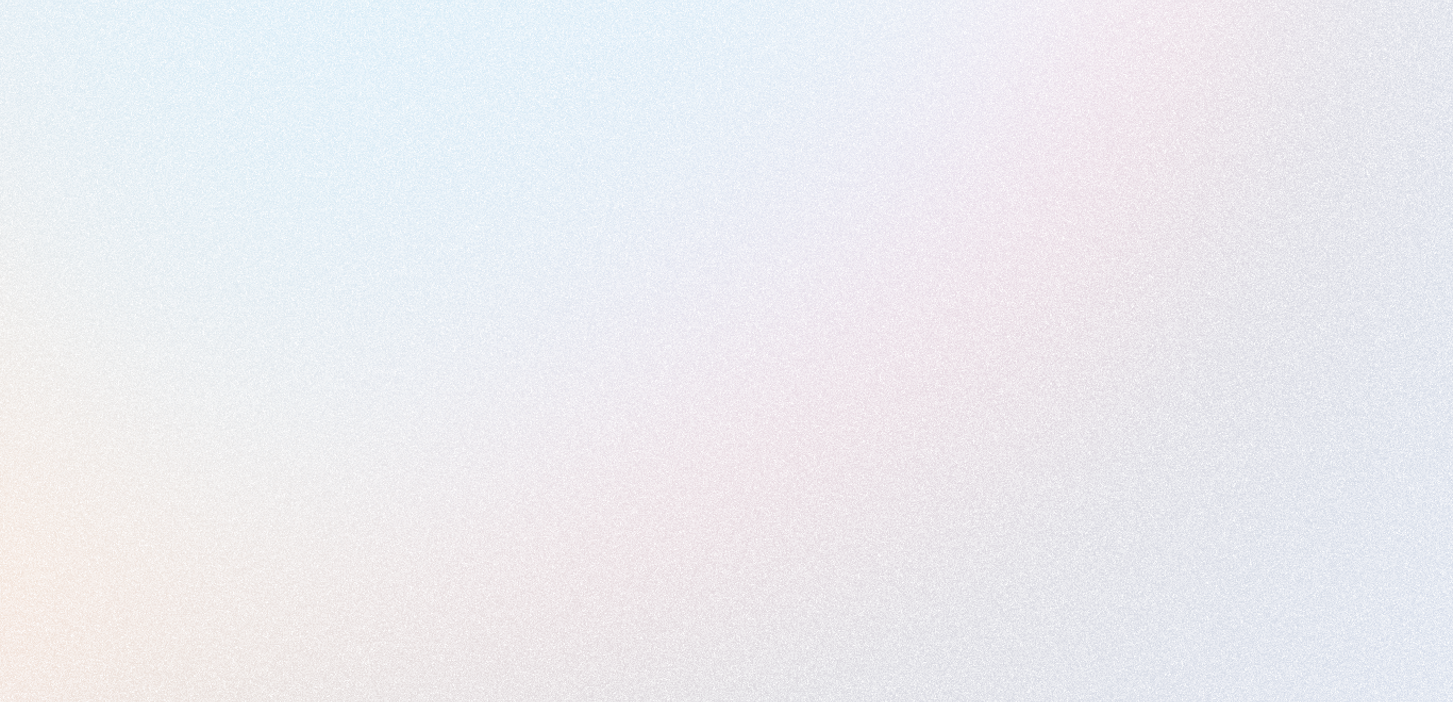 EXTRAORDINARY CHALLENGES
COVID-19 Planning and Mitigation
Ensuring safety and academic excellence
Honoring modality preferences
Harnessing technology while protecting digital privacy
Diversity, Equity, and Inclusion
Cultivating a culture of anti-racism and human flourishing
Fostering healthy relationships and mentorship opportunities
Student (and employee) Mental Health
Listening to and elevating concerns
Structural, Economic, and Demographic Pressures
Funding, enrollment, and pandemic “learning loss”
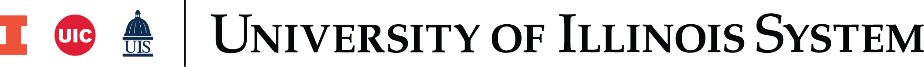 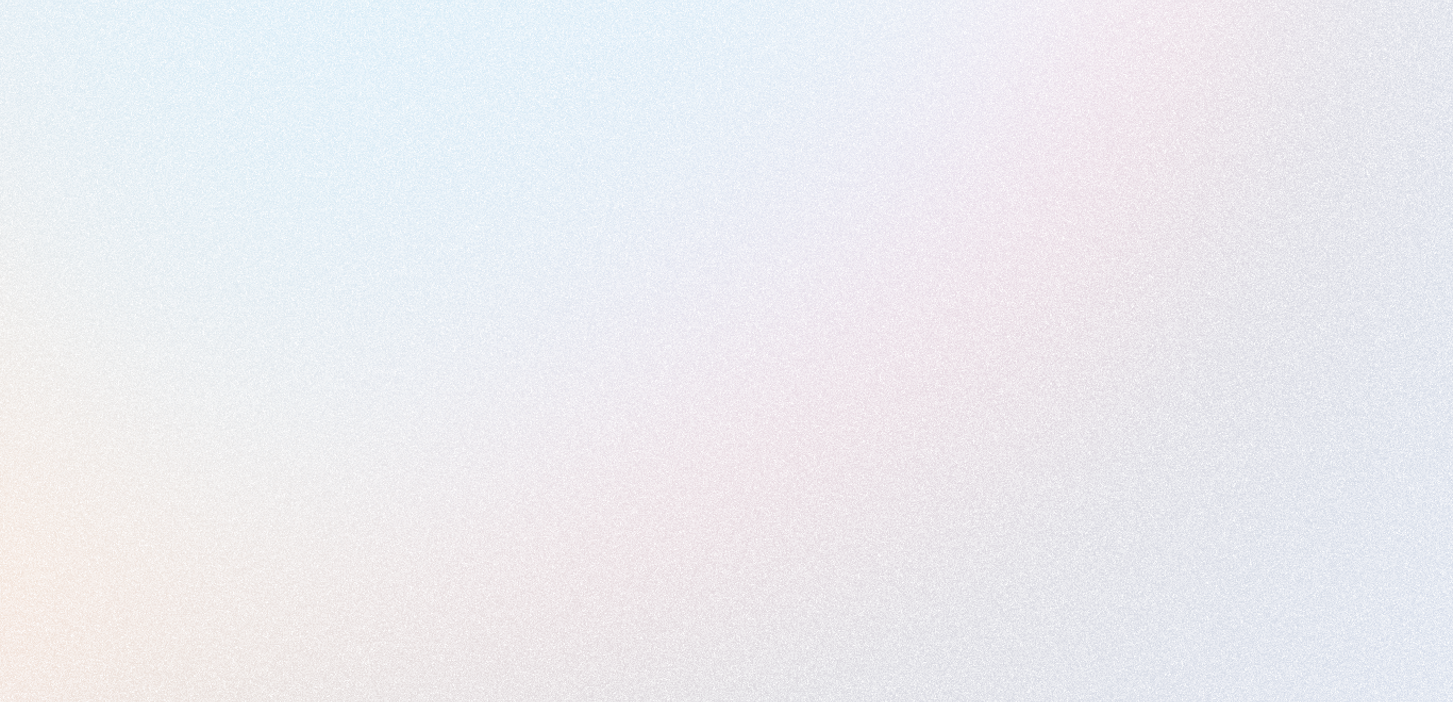 EXTRAORDINARY OPPORTUNITIES
Technological and Social Innovation
DPI, IIN, IGPA, SHIELD and clinical vaccine trials
System Initiatives
Celebrating the Arts and Humanities Initiative 
Distinguished Faculty Recruitment Program
Public Voices Fellowship
Partnerships and Support
State - DPI, Discovery Accelerator Institute, SHIELD Illinois
Federal -  Higher Education Emergency Grants
Private - Altogether Extraordinary fundraising campaign 
Mackenzie Scott - UIC “Student Success Fund”
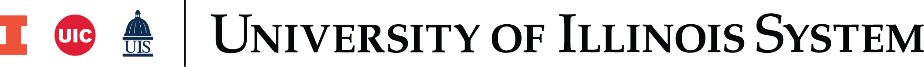 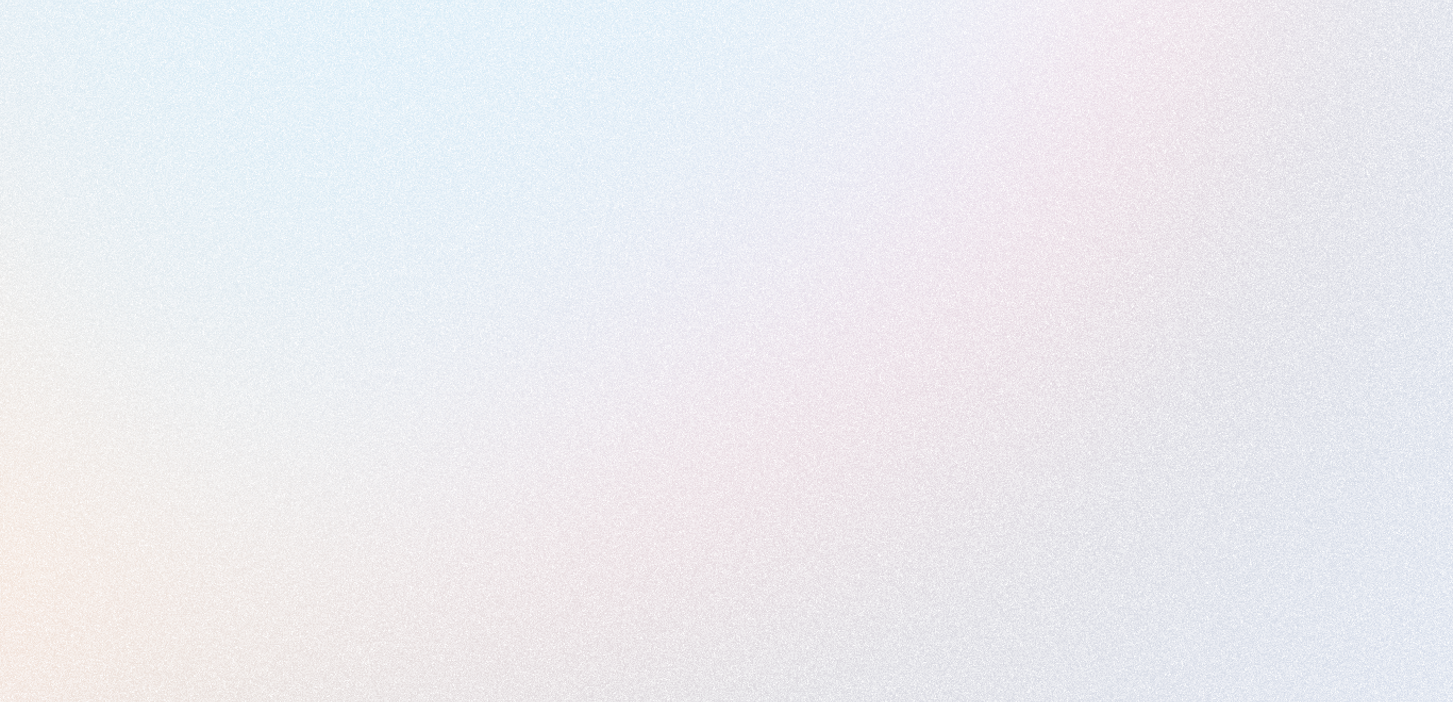 SHARED GOVERNANCE: SERVICE
External Committees:
Student Mental Health Summit Working Group (Cecil H.)
Excellence Amid Covid-19 Steering Committee (John D.)
DPI Executive Committee (Jeffrey, J. Aria R.)
Enrollment Management Policy Committee (Magic W.)
Digital Accessibility Policy Group (Magic W.)
Search Committees
VP of Communication and External Relations (Aria R.)
Chief Digital Risk Officer (Min Z.)
USC Office Manager (Magic W, Sandy D., Rob K.)
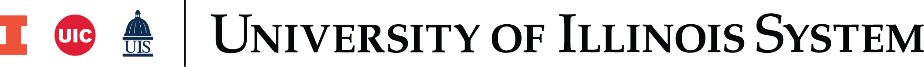 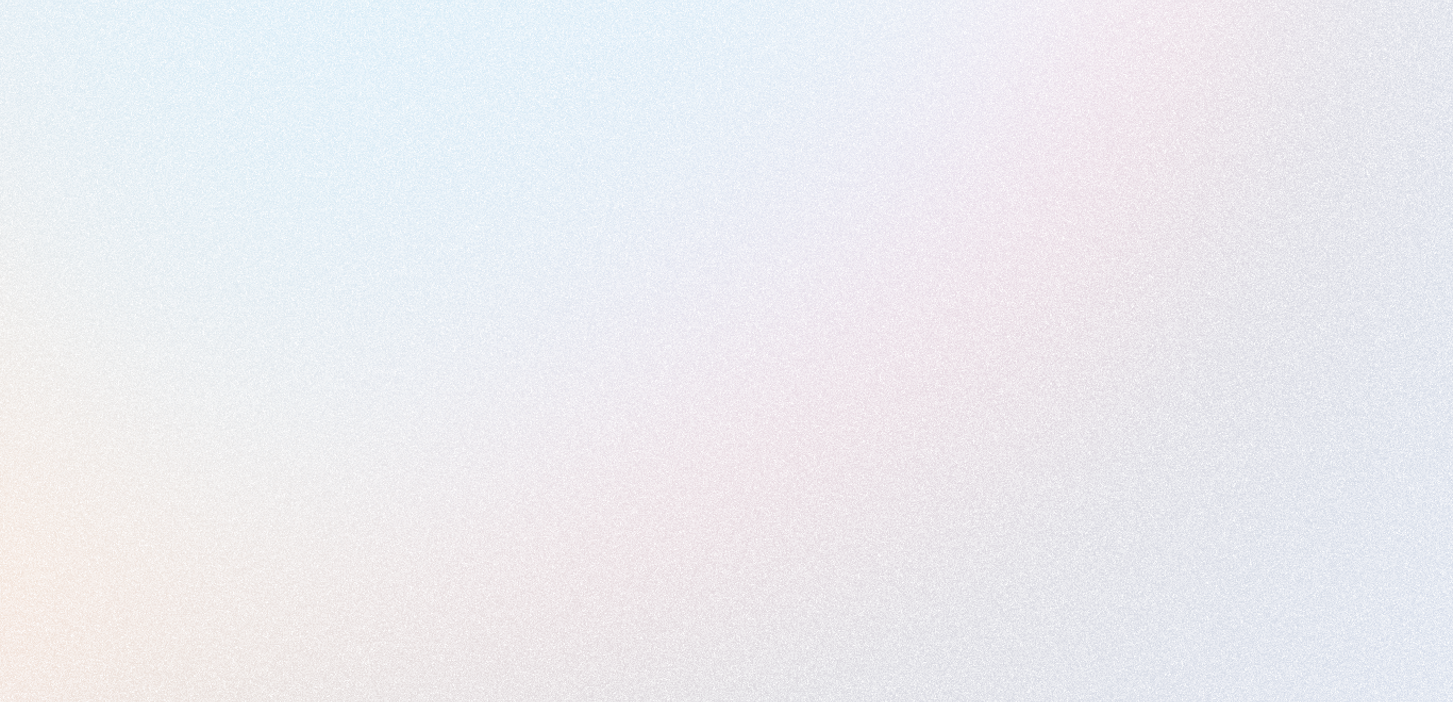 SHARED GOVERNANCE: LEADERSHIP
Contributed to DPI bylaws
Crafted system-wide policy consultation guidelines
Elected to DPI Executive Committee Chair (Aria R.)
Examined systemic racism and racial justice during annual retreat
Coordinated revisions to the Statutes
General Rules, Nondiscrimination, Academic Freedom
Participated in President’s Executive Leadership Program (Sandy D.)
Promoted budget transparency and literacy with CFO’s office
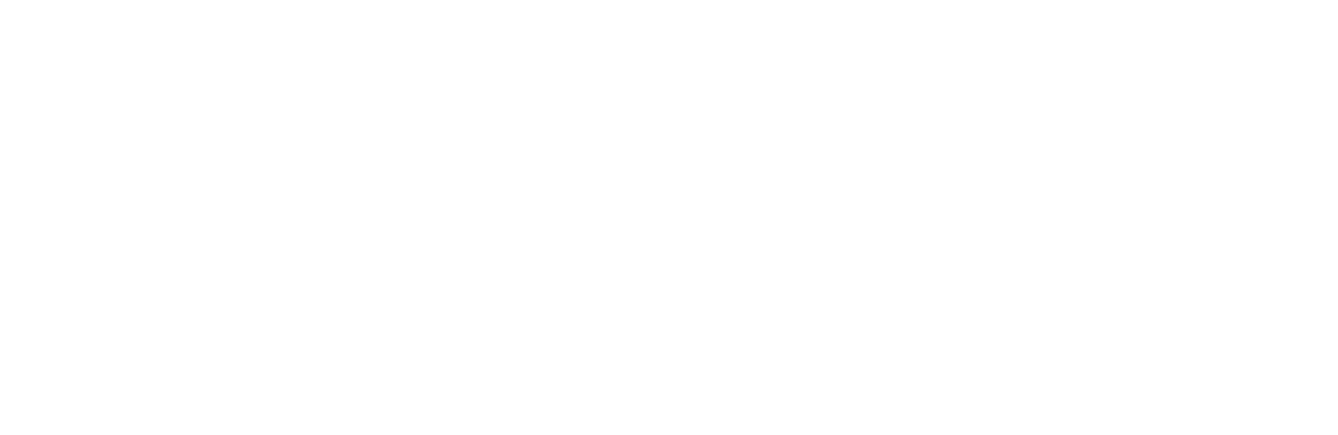 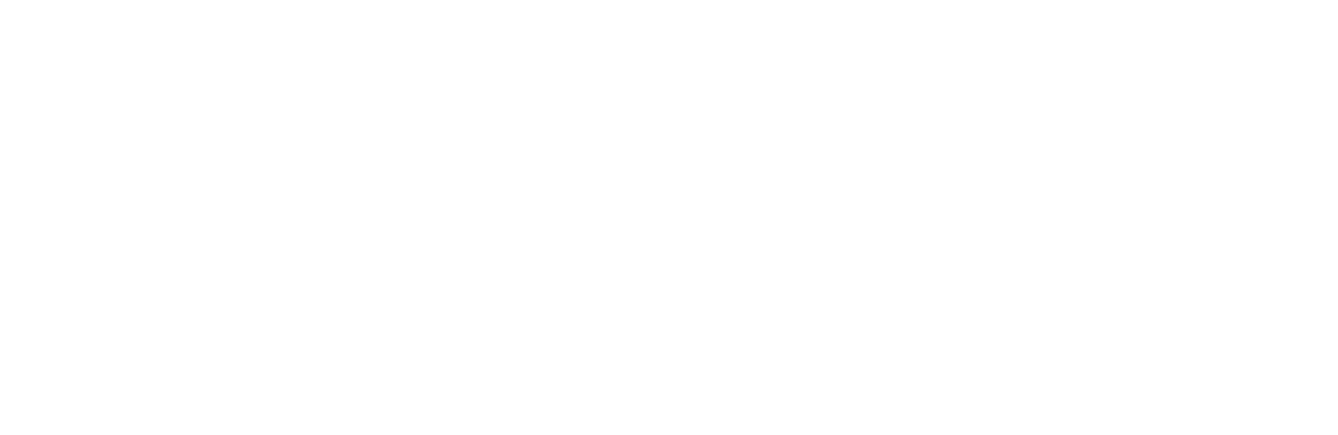 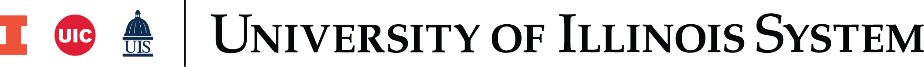 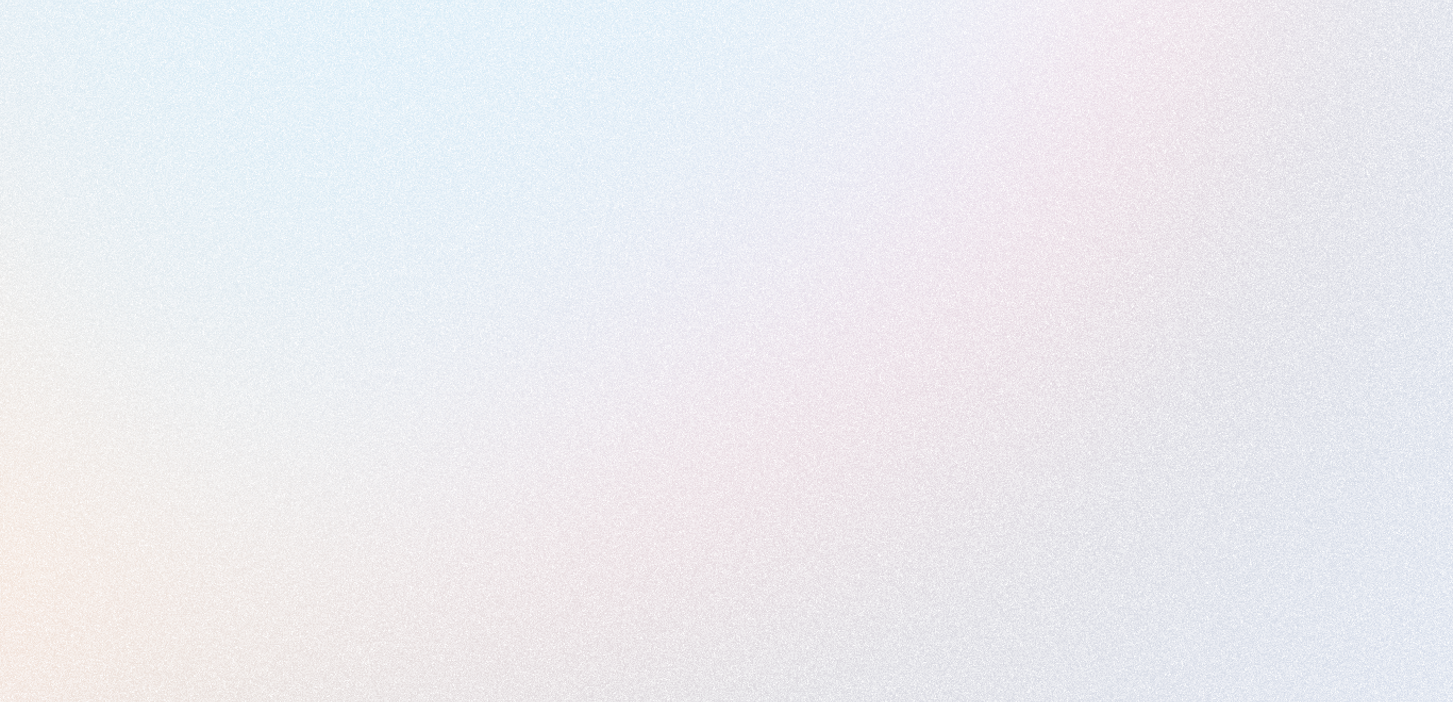 SHARED GOVERNANCE: CONSULTATION
Provided Advice on Appointments
Interim EVP, CFO, and DPI Director, VP for Econ Devel.
Reviewed Policies
Residency, Parental Leave Benefits, & Digital Accessibility
Considered Social Distancing, Testing, and Vaccine Protocols
Debated Initiatives to Promote DEI and Mentorship of Junior Faculty
Discussed Future Challenges and Opportunities in Higher Ed
Binational Great Lakes Higher Education Consortium
UI System President’s Advisory Council (Mike S.)
Mexican and Mexican-American Student Initiative
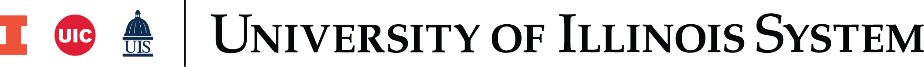 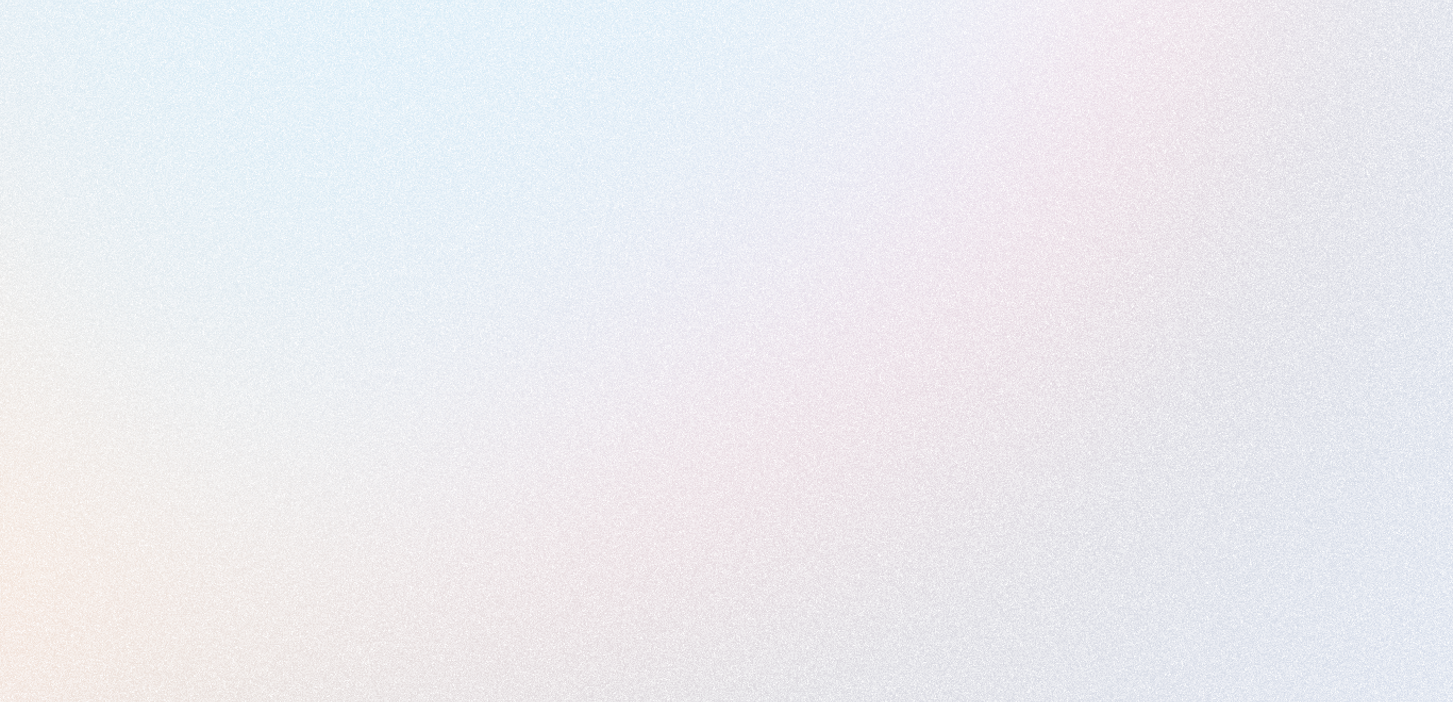 FACULTY PRIORITIES AND VALUES
Key Concerns
Excellence in teaching and research
Faculty retention and “ladders of opportunity” at all levels
Elevating the liberal arts alongside STEM
Safety and mental health of faculty, staff & students
Valuing mentorship, service, and DEI work
Stakeholder Engagement
DPI & IGPA Directors
Enrollment Managers, Government Relations, Financial Officers, Public Safety Leaders, and Racial Justice Scholars
Students Representatives
Board of Trustees
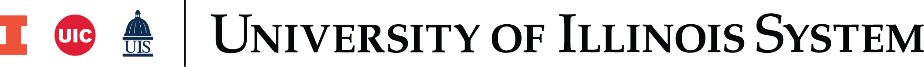 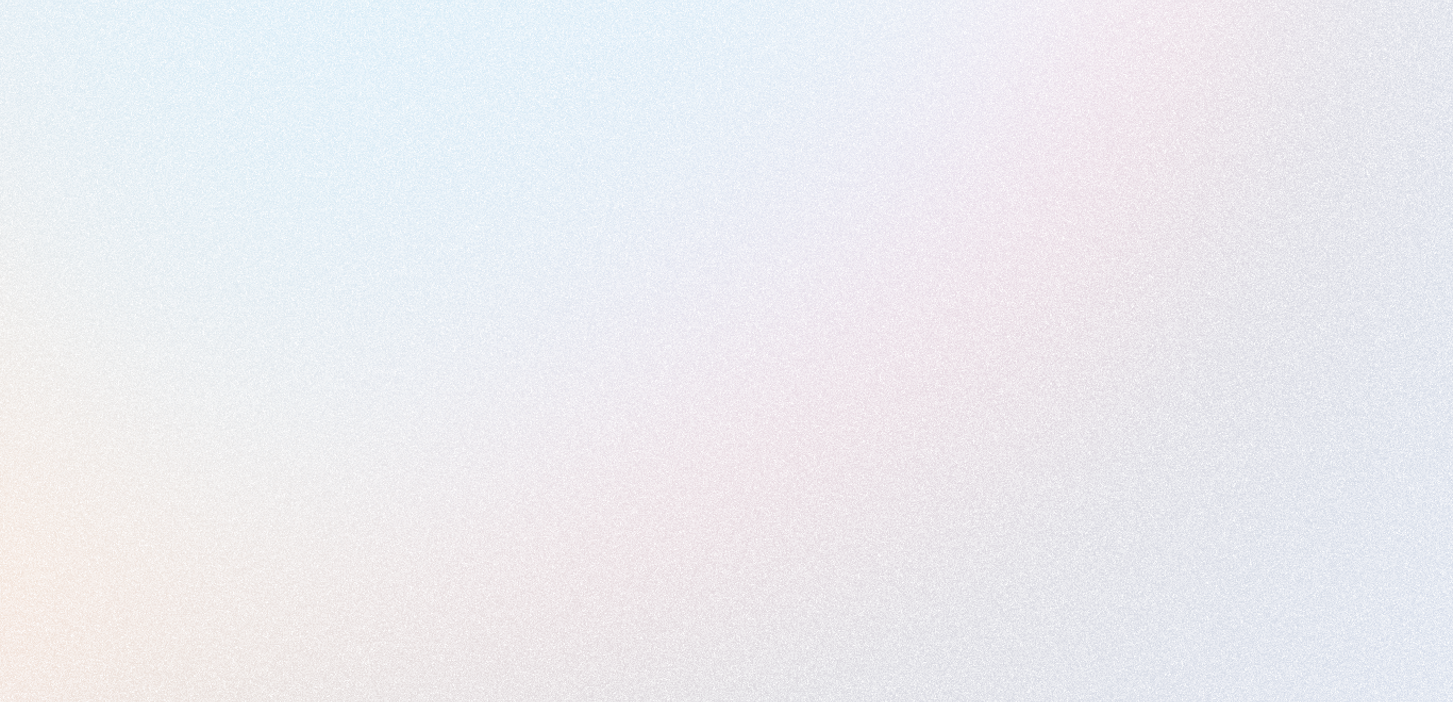 FUTURE CHALLENGES: OPPORTUNITIES
“Best in Class” At Scale
UI COVID-19 response was (is) laudatory
Preferences and concerns were sincerely considered
We learned (and adapted) as we went 
Everyone rose to the occasion
Applying the Lessons
Harnessing technology and human talent to solve problems
Communication, trust, and shared values are key 
Shared governance is an essential vehicle
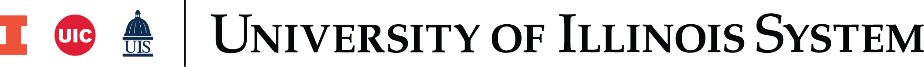 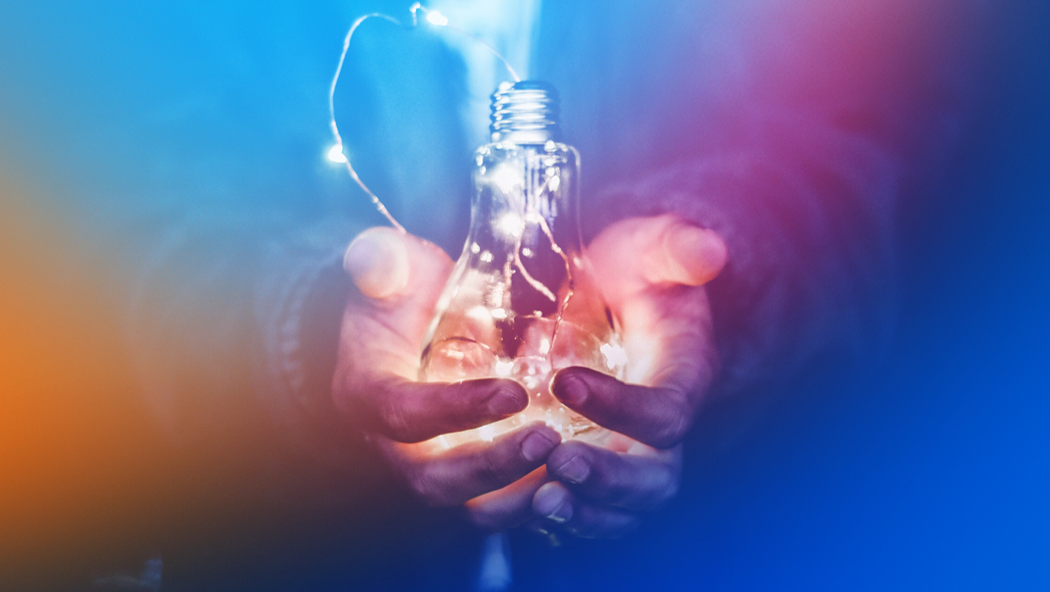 Questions?
Thank you!
usc.uillinois.edu
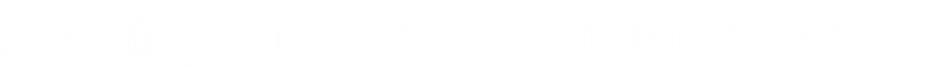